CHAPTER 2
ROMAN NUMERALS
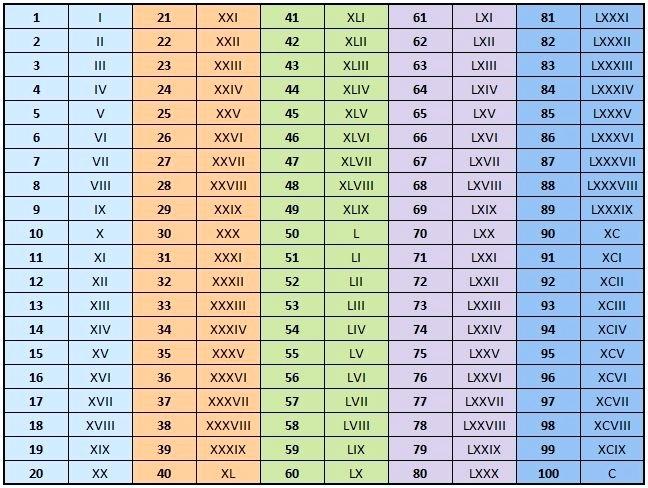 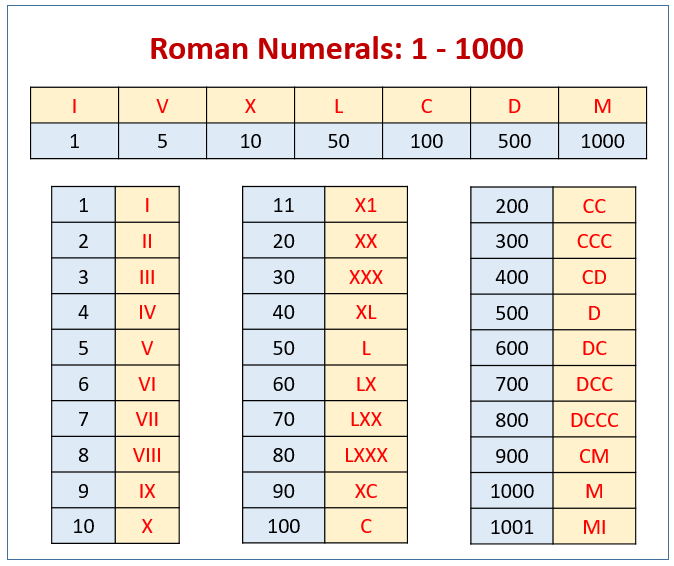 MAIN NUMBERS
50   =   L                              800  =  DCCC
90   =  XC                             900   = CM 
100  =  C                            1000   = M
200  =  CC                          1100  = MC
300  =  CCC
400   = CD
500    = D
600     = DC
700     = DCC
CONVERT INTO ROMAN NUMERAL
456 =  CDLVI
763 = DCCLXIII
946  = CMXLVI
895  = DCCCXCV
1275 = MCCLXXV
339   = CCCXXXIX
692  =  DCXCII
ACTIVITY 2
WRITE IN ROMAN NUMERALS
 95        - XCV                                  579  -DLXXIX
 130      - CXXX                              1038  -MXXXVIII
163       -   CLXIII                            1256 - MCCLVI
212       - CCXII
289       -  CCLXXXIX
334       - CCCXXXIV
467        - CDLXVII
WRITE IN HINDU ARABIC
XLIII - 43                                        DXIII - 513
 LXIX  -69                                      MDXXV - 1525
CXXXV -135                                  DCCLXII -762
CLXII   -162
CXC    - 190
CCXXII -222
CCLXXXII -282